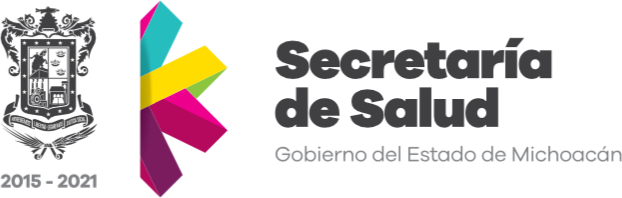 2019 PEA
Programa Estatal de Acreditación
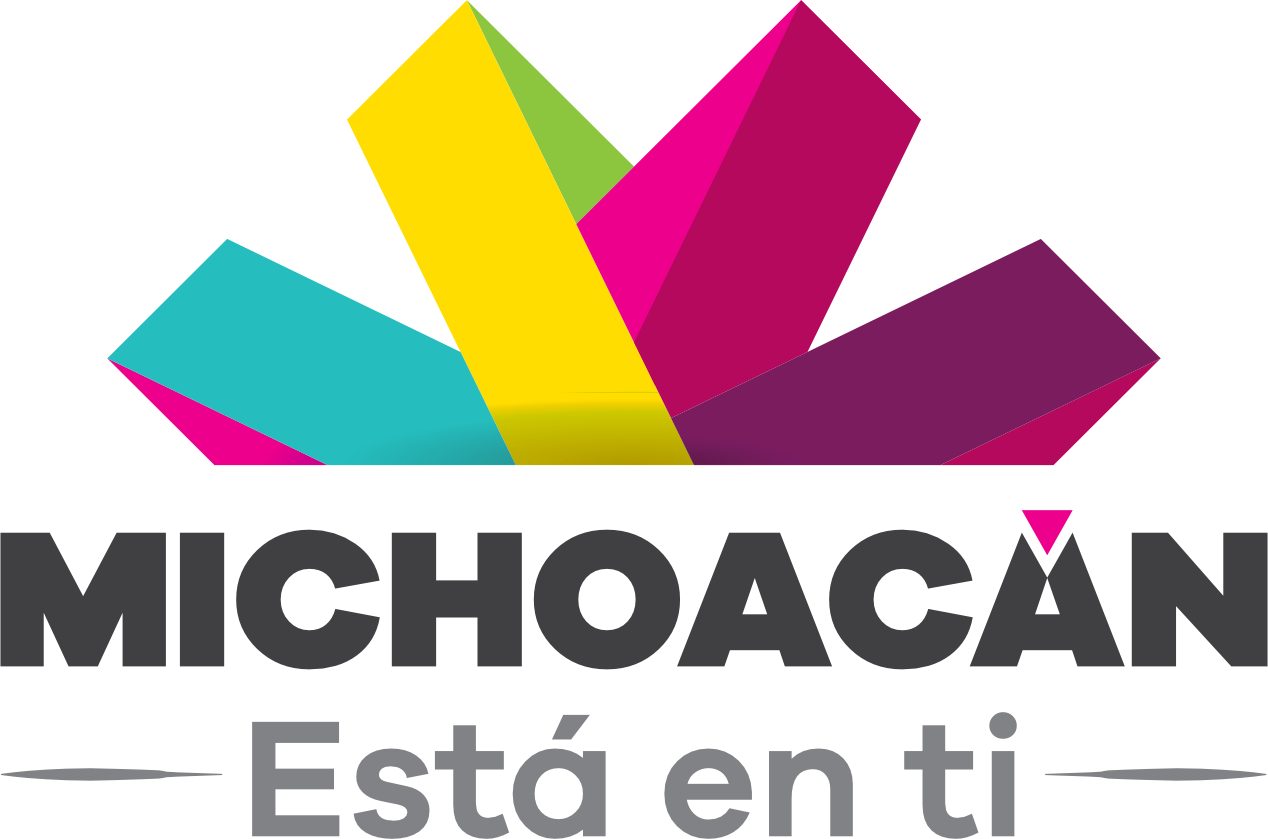 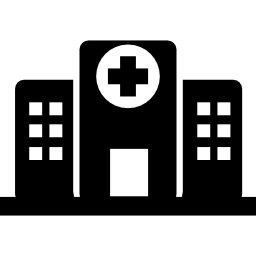 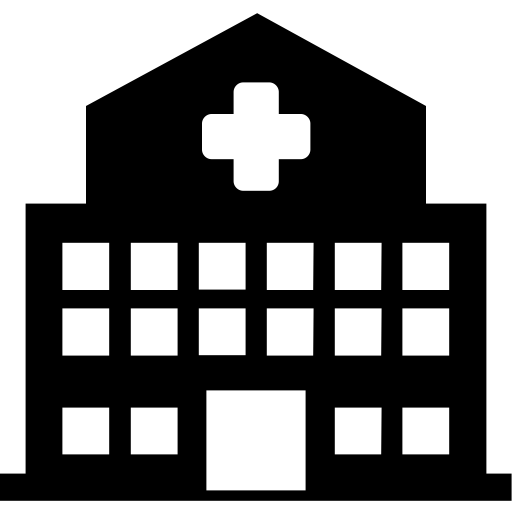 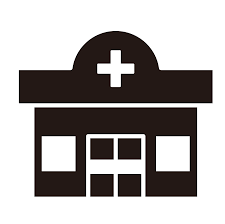 MICHOACÁN
Dr. Carlos Ramos Esquivel
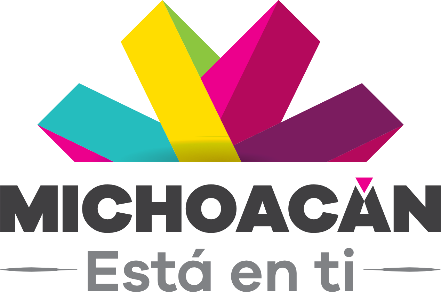 Subsecretario de Salud y Director de Servicios de Salud
Mtro. José Rogelio Guerreo Morales
1
Visita  de:
era.
CRONOGRAMA DE ACTIVIDADES:
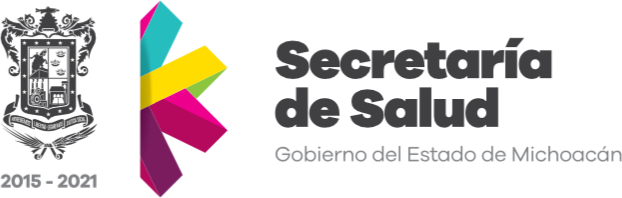 Acreditación
2
11
3
EQUIPOS DE
UNIDADES
CICLOS DE
TRABAJO
MÉDICAS
SUPERVISIÓN
DE 8 PERSONAS C/U.
PRIMERA VISITA DE SUPERVISIÓN.
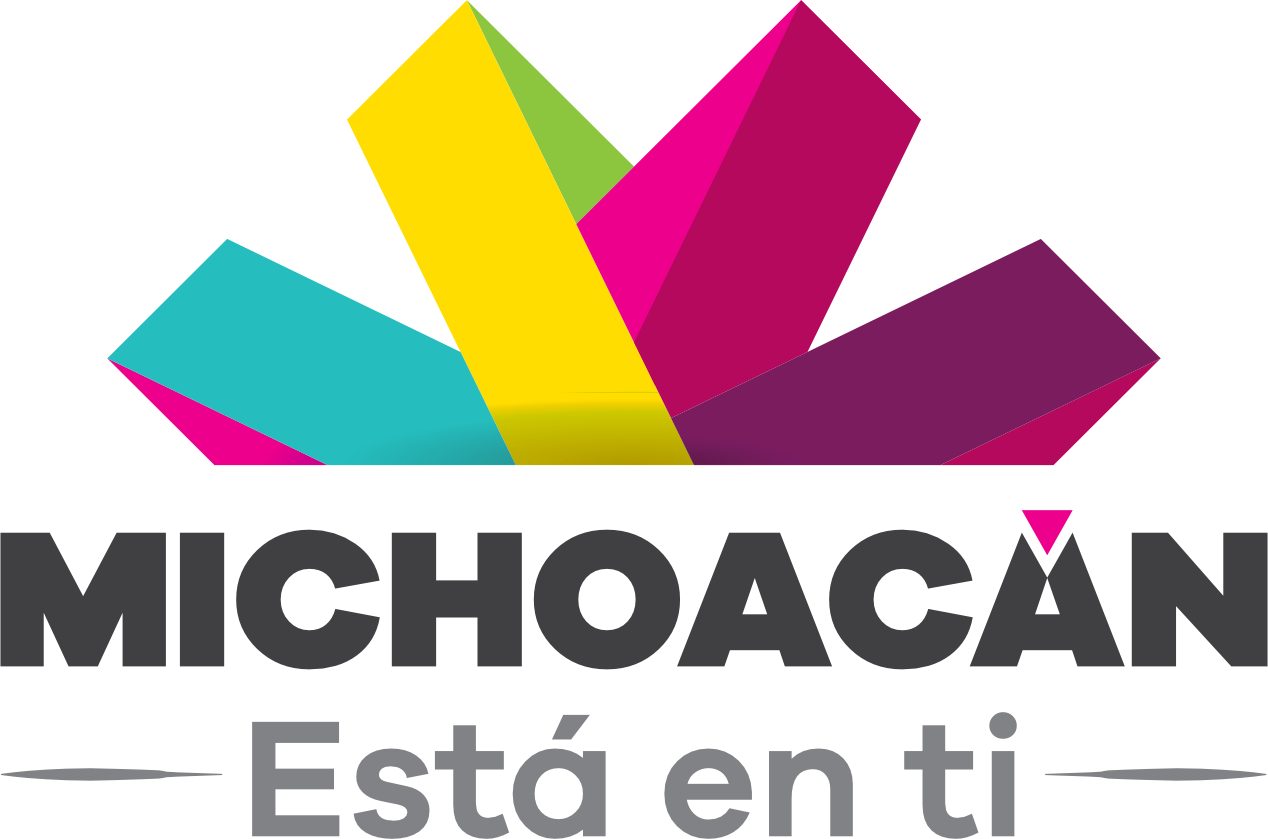 LA PRIMERA ETAPA DE SUPERVISIÓN CUENTA CON LAS SIGUIENTES PARTICULARIDADES:
ES INTEGRADO POR 11 EVALUADORES.
SOLO UN EQUIPO DE TRABAJO
1 DE FEBRERO:
Entregar por medio oficial al Dpto. de Desarrollo de la Calidad:  
Cédula de Autoevaluación, Plan de Contingencias, Formato de Servicios Subrogados, Presentación Ejecutiva Diagnóstica.
Visita de Acreditación
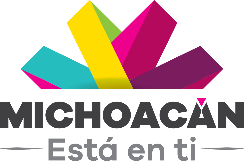 Visita de Simulacro.
Visita de Seguimiento.
1
Visita  de:
era.
CRONOGRAMA DE ACTIVIDADES:
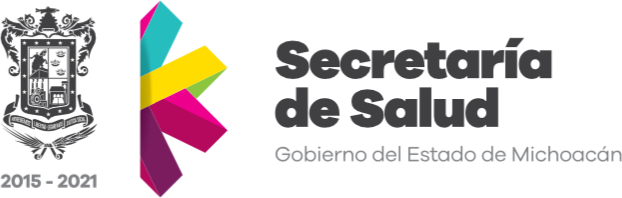 Acreditación
2
11
2
EQUIPOS DE
UNIDADES
CICLOS DE
TRABAJO
MÉDICAS
SUPERVISIÓN
DE 8 PERSONAS C/U.
VISITA DE SEGUIMIENTO.
VISITA DE SIMULACRO.
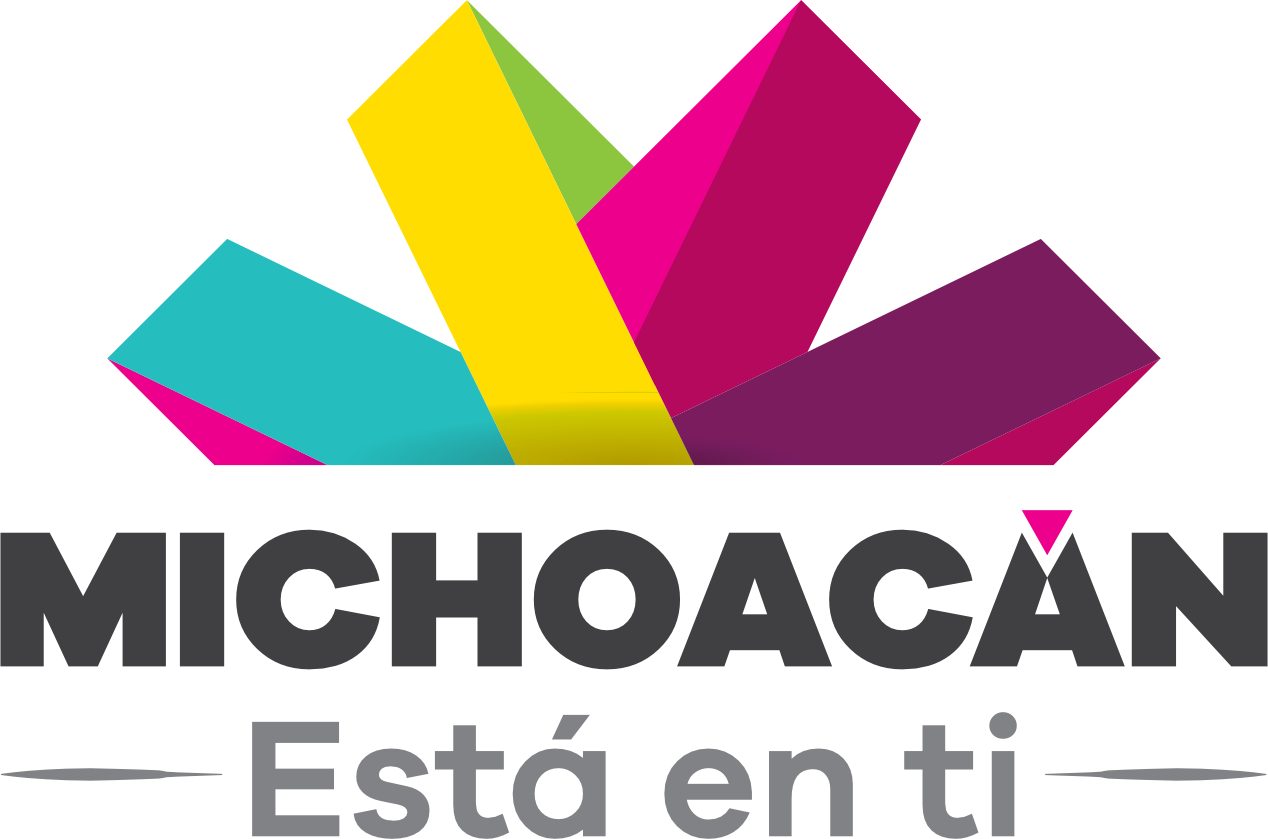 LAS DOS ETAPA DE SUPERVISIÓN  RESTANTES CUENTA CON LA SIGUIENTES PARTICULARIDADES:
EL EQUIPO A., LO INTEGRAN 11 SUPERVISORES.
LOS EQUIPO 1 Y 2 ESTAN INTEGRADOS POR 8 SUPERVISORES C/U.
27 DE FEBRERO a las 12 horas.:
Entregar por medio de oficio al Dpto. de Desarrollo de la Calidad:  
Cédula de Autoevaluación, Formato de Servicios Subrogados debidamente firmado y requisitado. (Anteriormente determinado para el día 22 del mismo mes, sin embargo, solo falta realizar el formato de servicios subrogados).
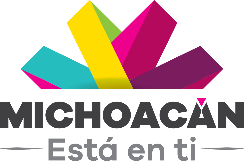 Visita de Asesoría y Generación de acuerdos.
Visita de Acreditación
1
Visita  de:
era.
CRONOGRAMA DE ACTIVIDADES:
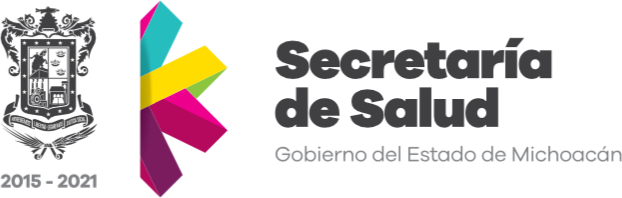 Acreditación
2
11
2
EQUIPOS DE
UNIDADES
CICLOS DE
TRABAJO
MÉDICAS
SUPERVISIÓN
DE 8 PERSONAS C/U.
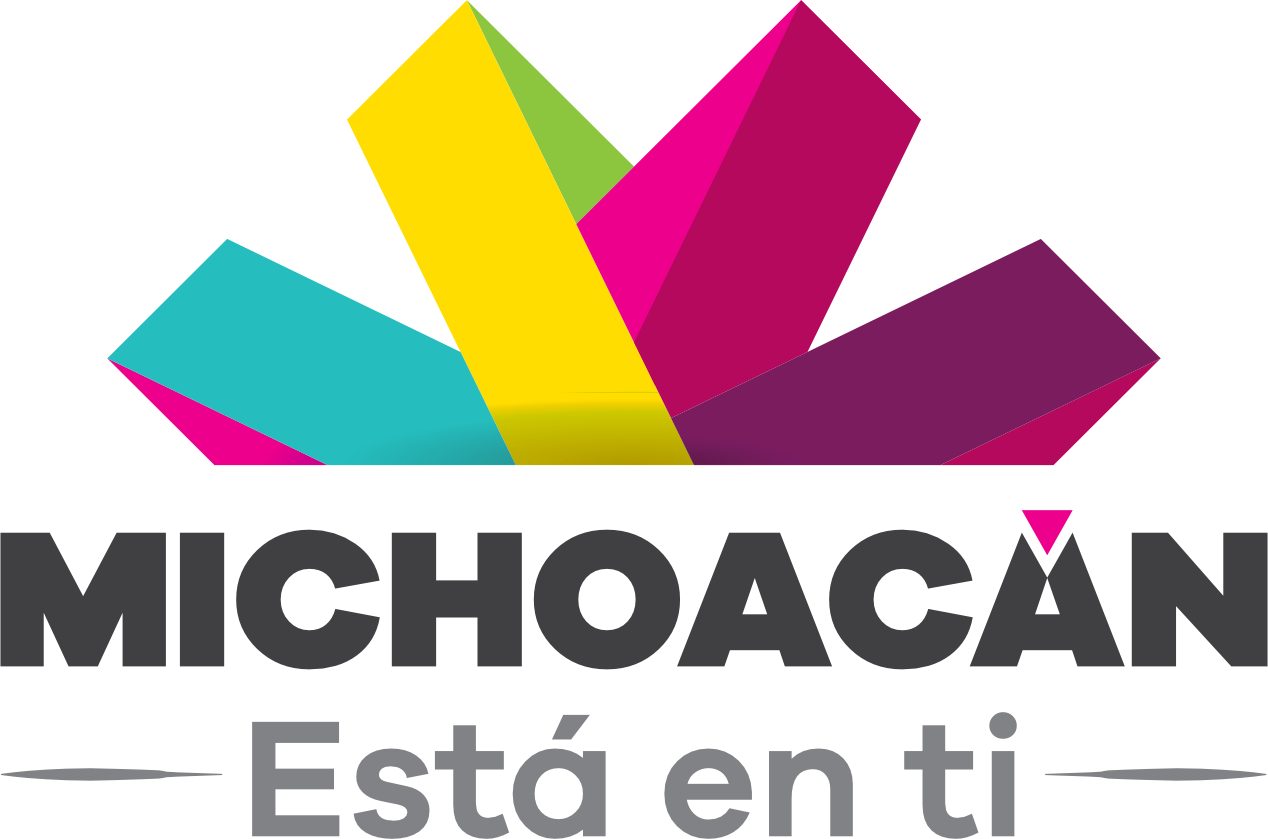 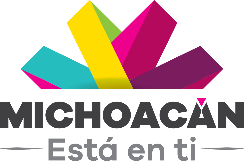